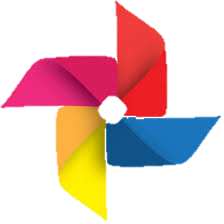 BIPRESH CHANDA
সবাইকে শুভেচ্ছা
পরিচিতি
বিপ্রেশ চন্দ
সহকারি শিক্ষক
ব্রাহ্মণঝুলিয়া সঃ প্রাঃ বিদ্যালয়
ছাতক, সুনামগঞ্জ।
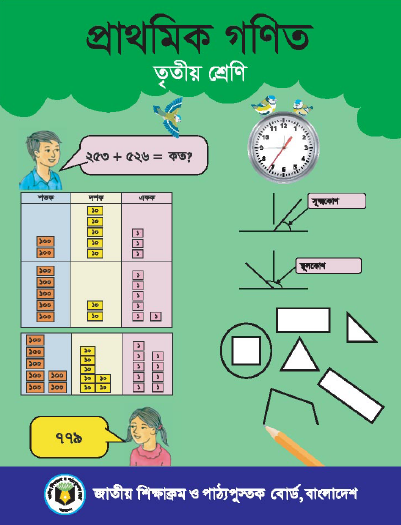 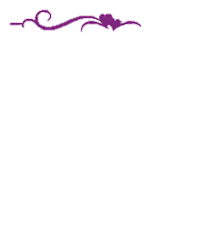 ৩য় শ্রেণি
বিষয়ঃ গণিত
অধ্যায়-১, পাঠঃ সংখ্যা
পাঠ্যাংশঃ ক্রমবাচক সংখ্যা
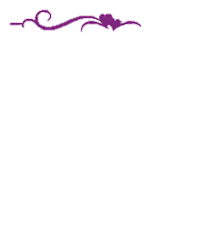 শিখনফল
৮.১.১ -  ১ম থেকে ৫ম পর্যন্ত ক্রমবাচক সংখ্যা বলতে পারবে।
৮.১.২ -  ১ম থেকে ৫ম পর্যন্ত ক্রমবাচক সংখ্যা পড়তে পারবে।
৮.১.৩ -  ১ম থেকে ৫ম পর্যন্ত  ক্রমবাচক সংখ্যা লিখতে পারবে।
৮.১.৪ -  ১ম থেকে ৫ম পর্যন্ত ক্রমবাচক সংখ্যা ব্যবহার করতে পারবে।
এসো নিচের ছবিগুলো দেখি
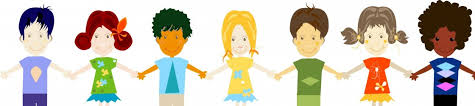 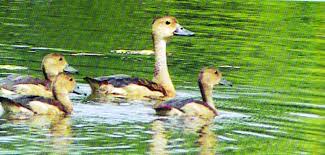 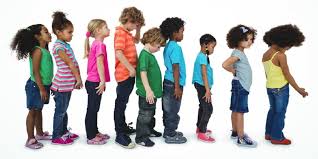 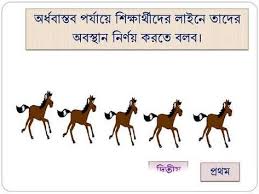 আজকের পাঠ...
ক্রমবাচক সংখ্যা
বাস্তব
পর্যায়
BIPRESH CHANDA
শিক্ষার্থীদের শ্রেণিকক্ষে লাইন করে দাঁড়িয়ে ক্রমবাচক সংখ্যার ধারণা
Shaheen Ahmed, Asst Teacher, Singraoli GPS, Biswanath, Sylhet, Mob: 01712332117, E-mail: shaheen332117@gmail.com
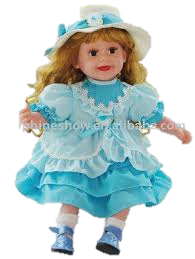 এসো নিচের ছবিগুলো দেখি-
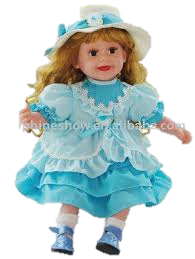 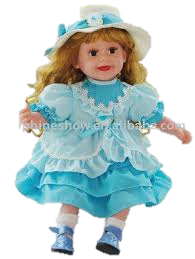 পঞ্চম
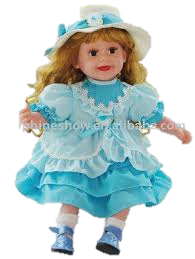 চতুর্থ
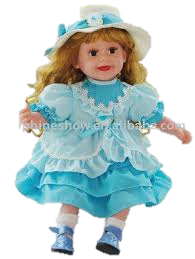 তৃতীয়
দ্বিতীয়
প্রথম
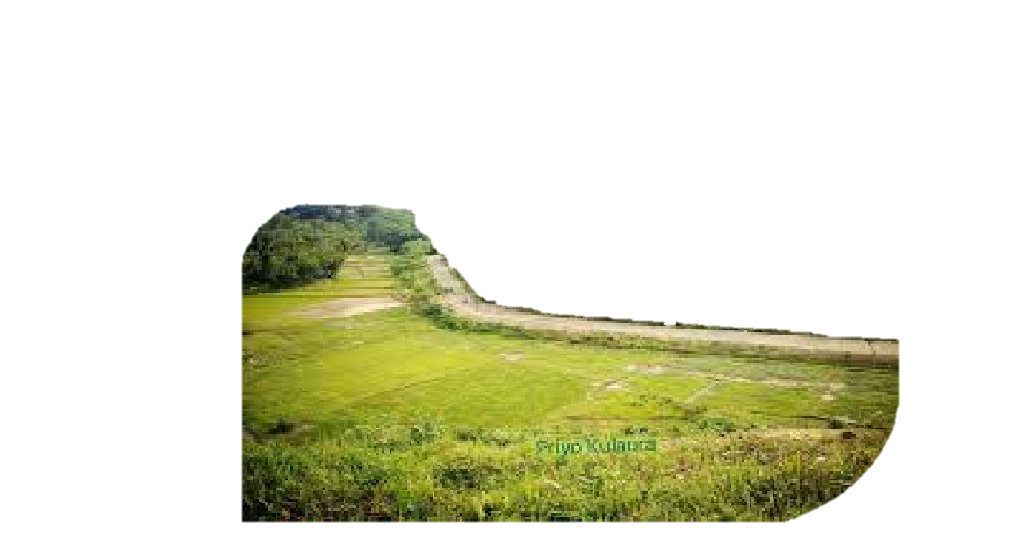 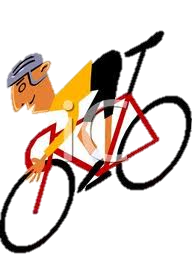 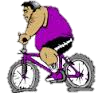 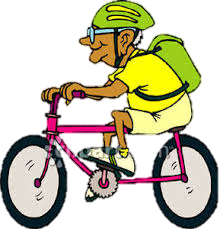 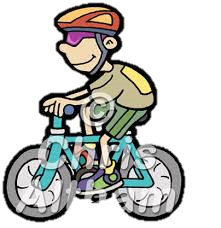 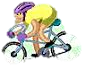 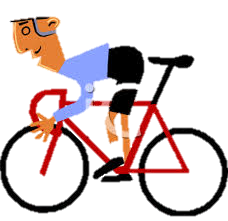 পঞ্চম
চতুর্থ
তৃতীয়
দ্বিতীয়
প্রথম
বাম দিক থেকে পড়ি
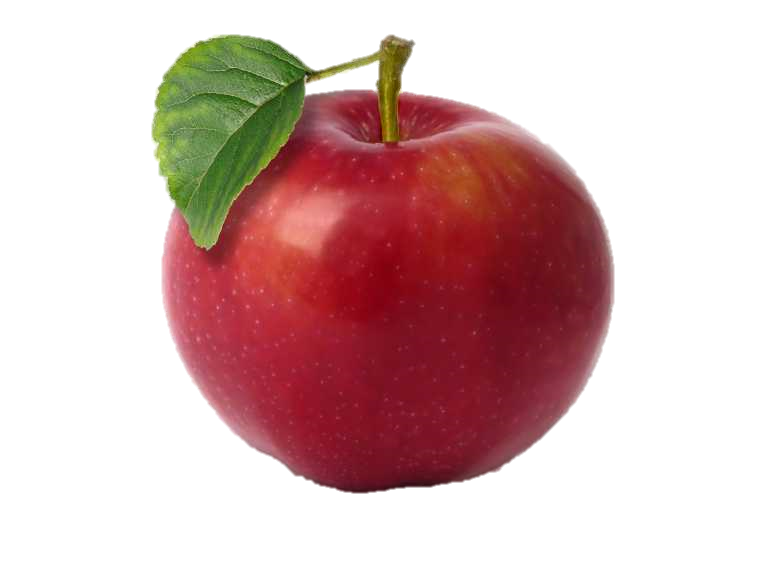 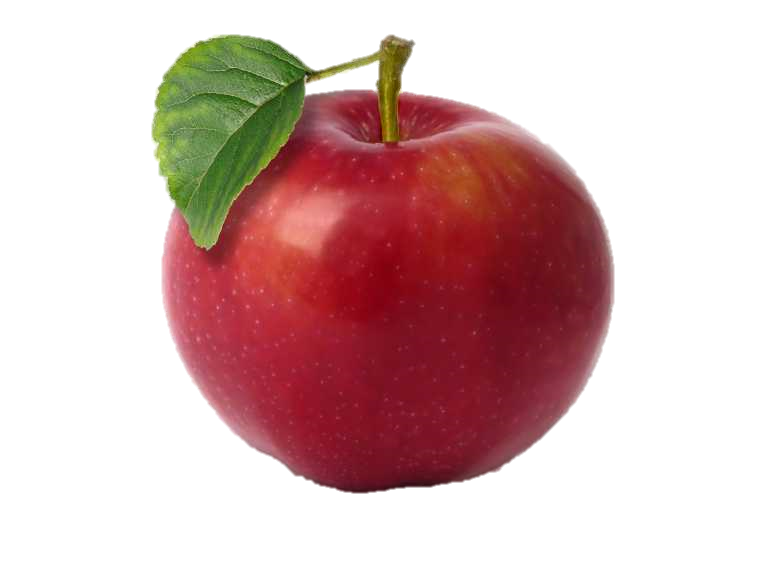 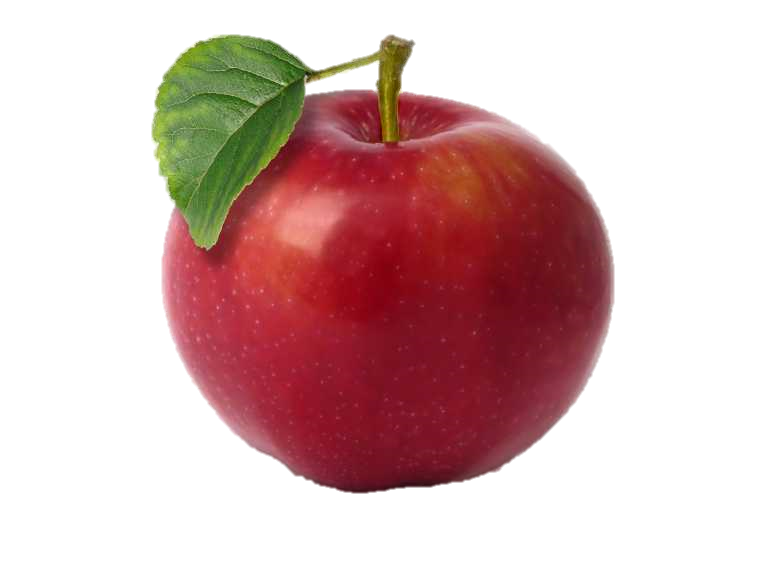 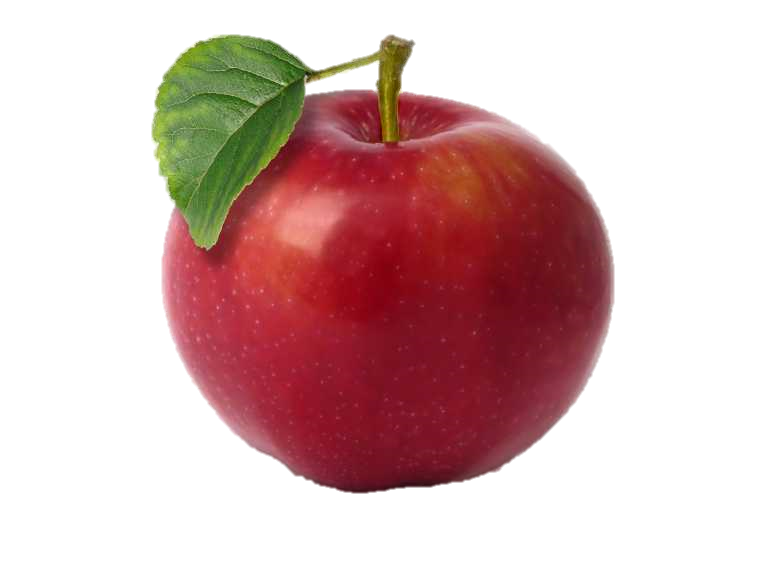 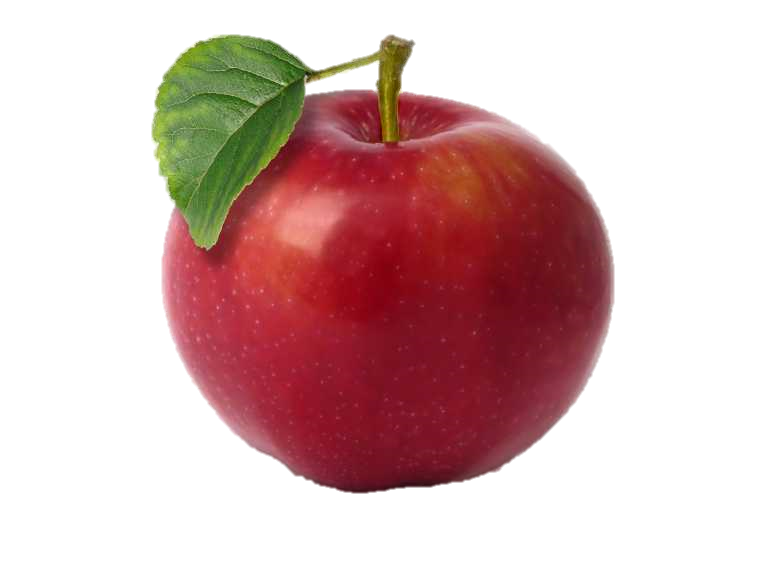 প্রথম
দ্বিতীয়
চতুর্থ
পঞ্চম
তৃতীয়
৫ম
ডান দিক থেকে পড়ি
৪র্থ
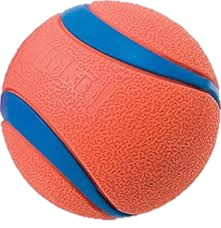 ৩য়
২য়
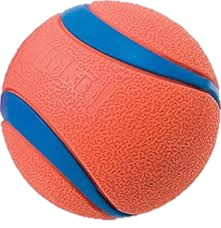 ১ম
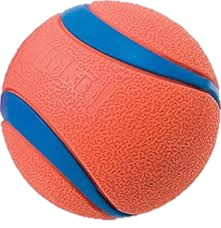 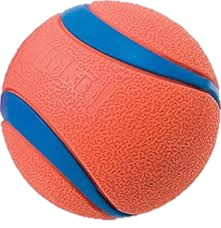 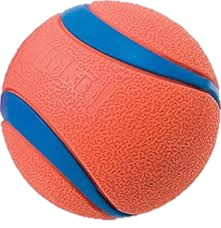 ক্রমানুসারে খালি টবগুলো পূরণ করি-
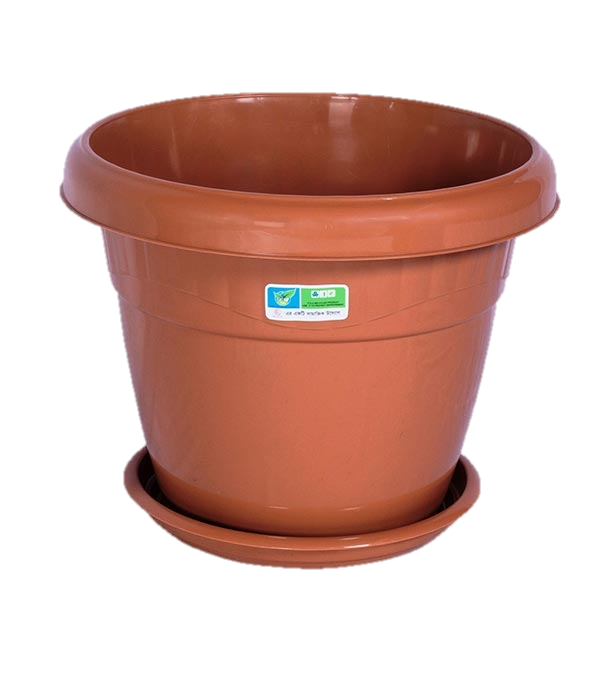 ১ম
২য়
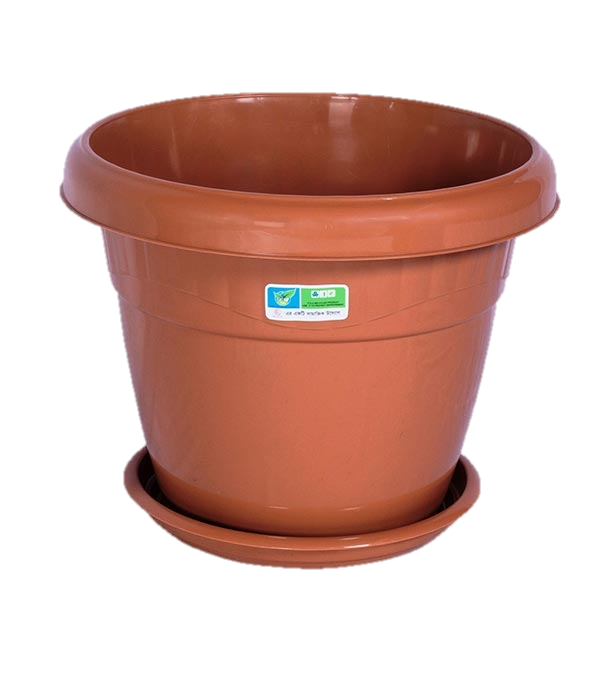 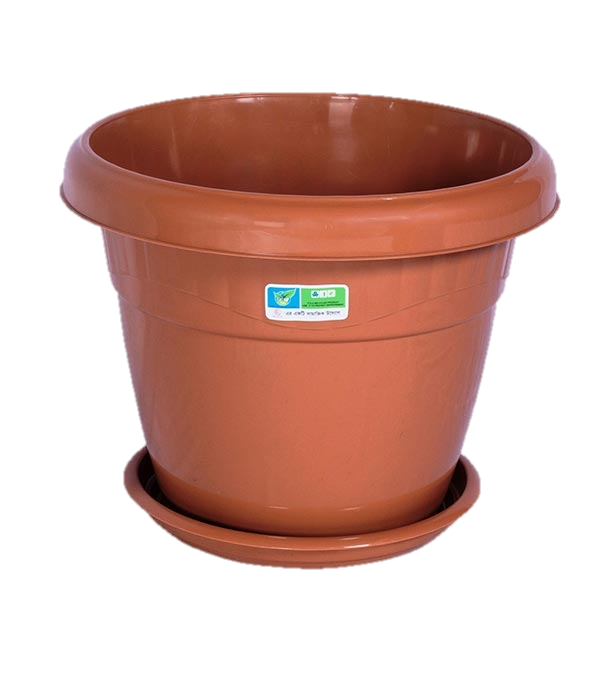 ৩য়
৪র্থ
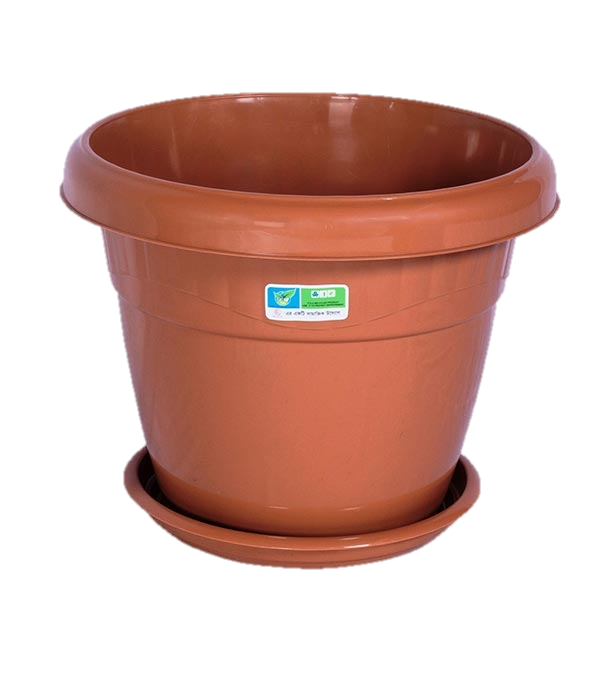 ৫ম
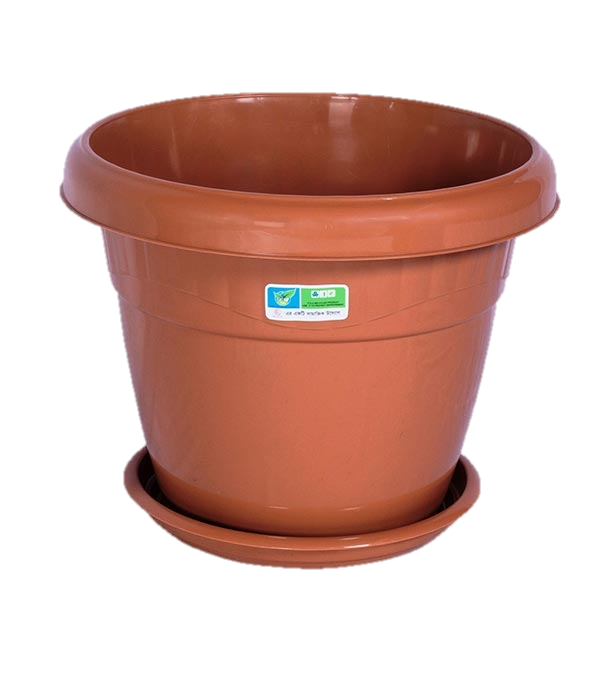 বাম দিক থেকে নিচের সারিতে তৃতীয় ফুলটি রঙ্গিন
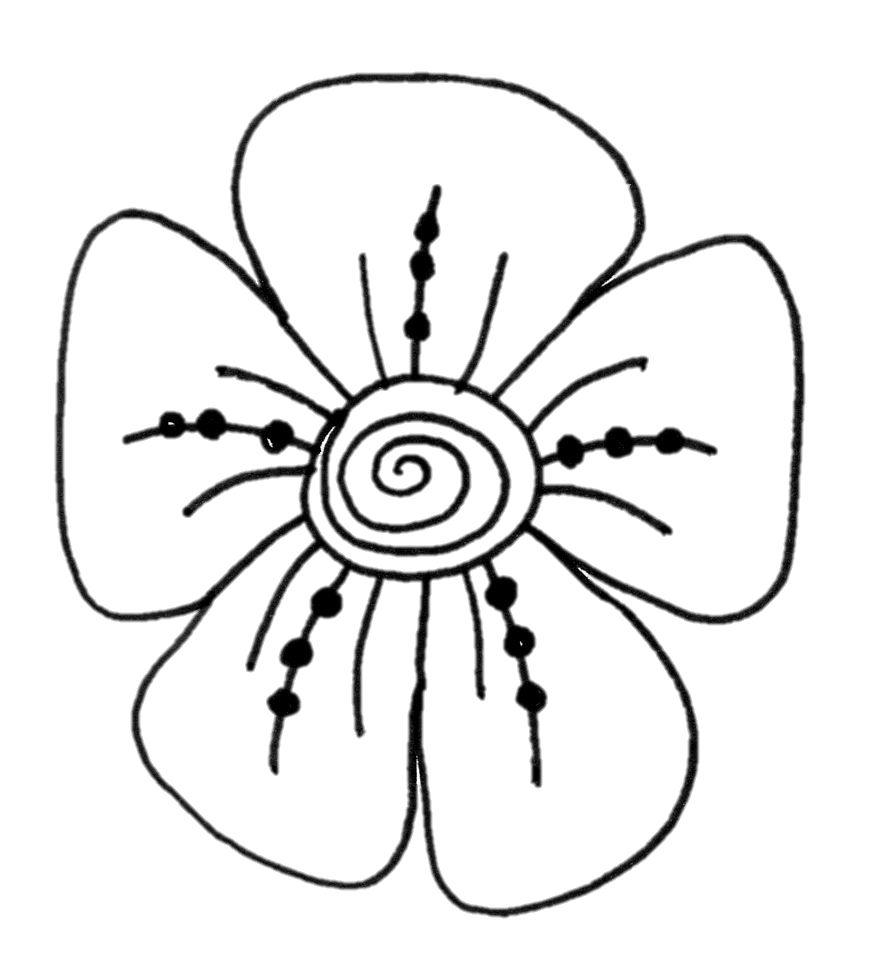 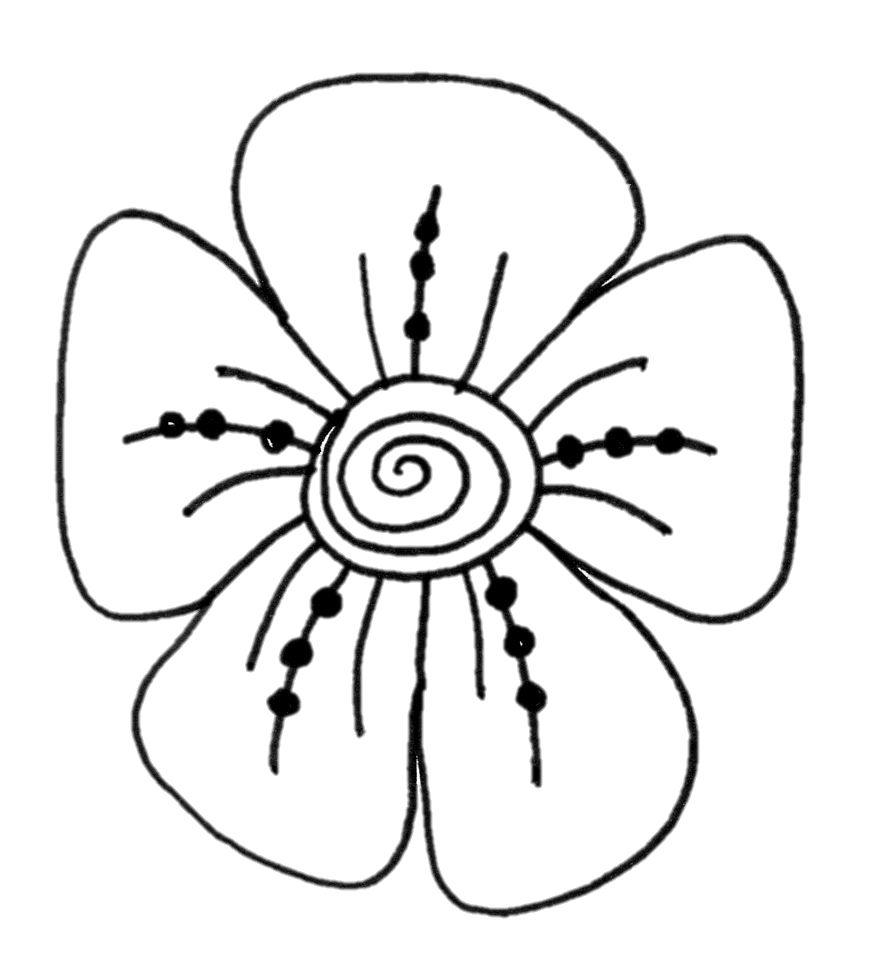 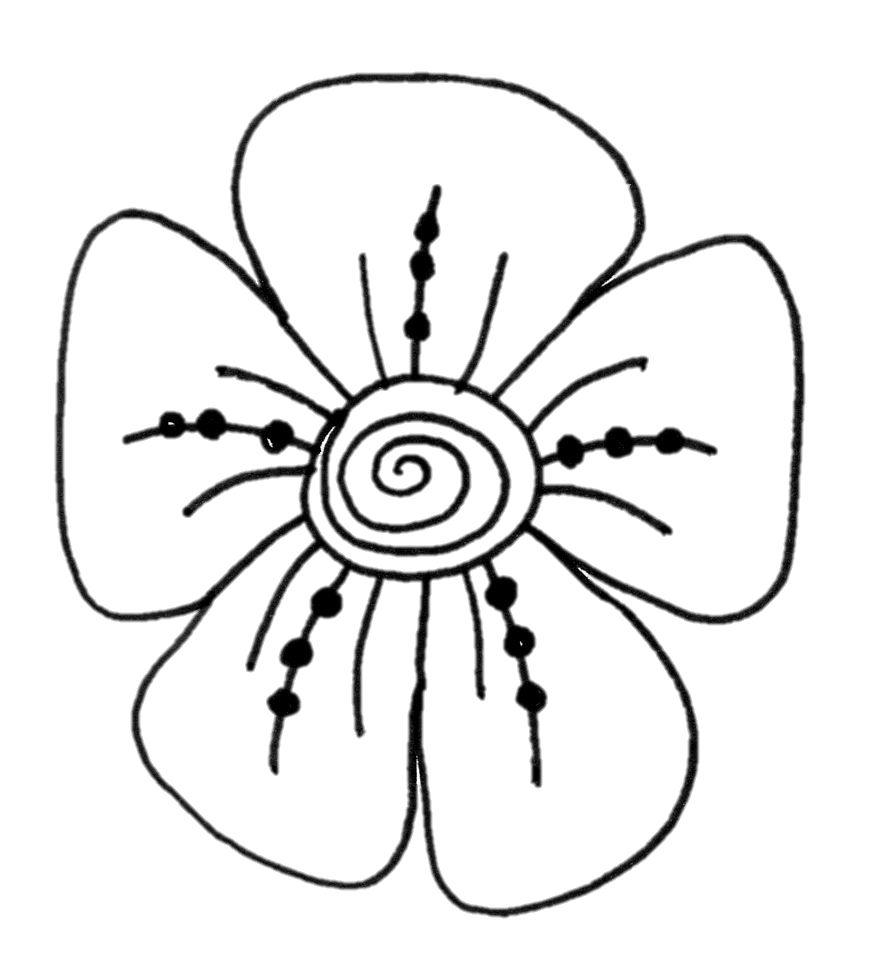 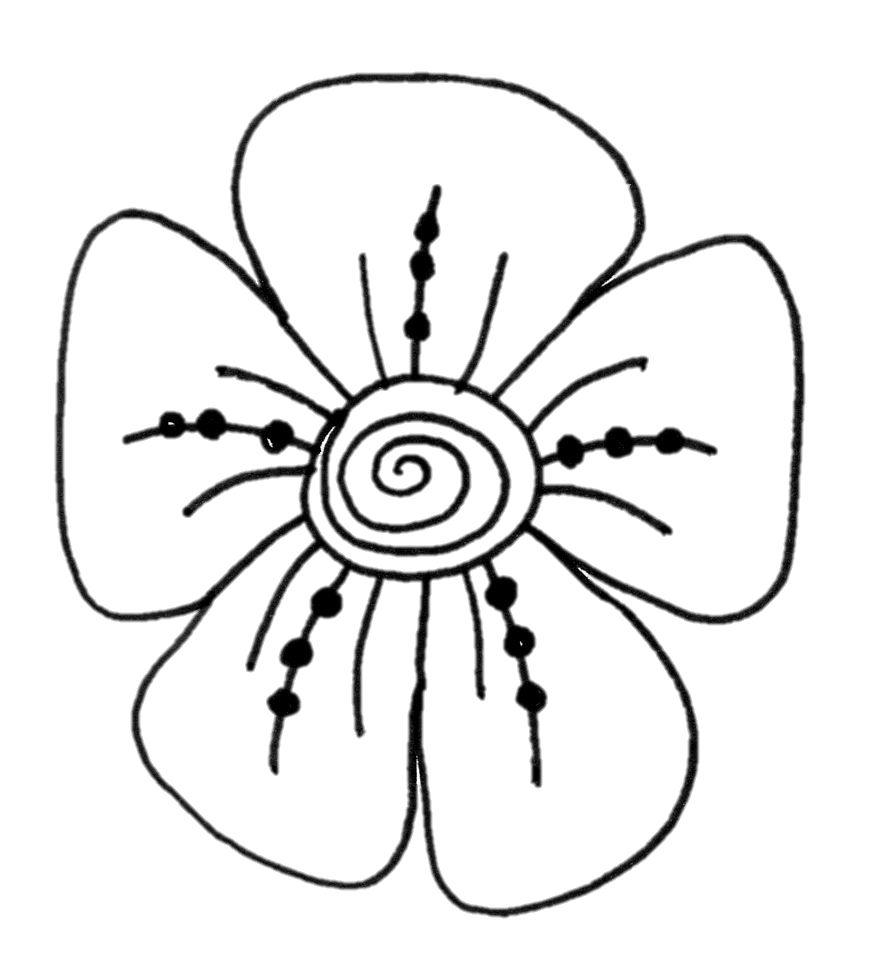 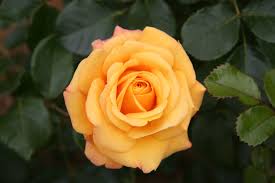 তৃতীয়
ডান দিক থেকে নিচের সারিতে ২য় আমটি কাঁচা?
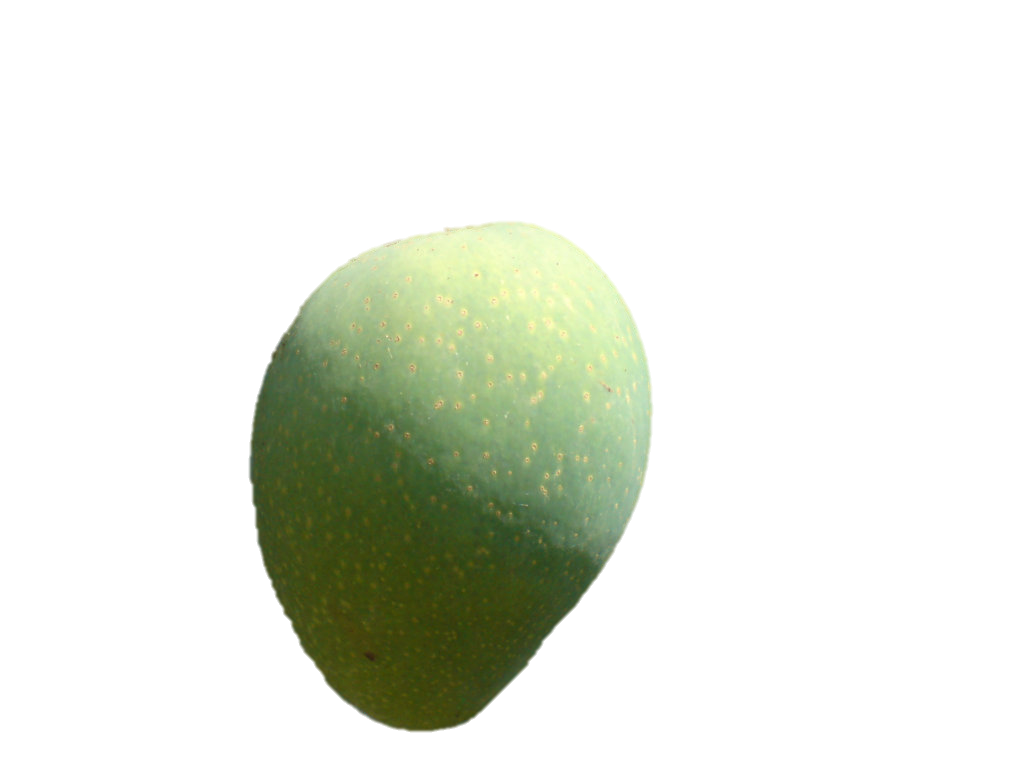 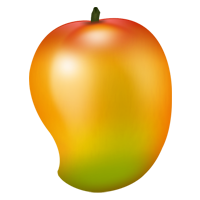 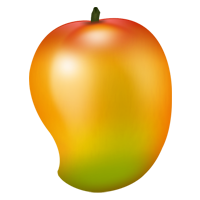 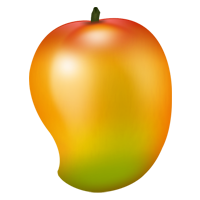 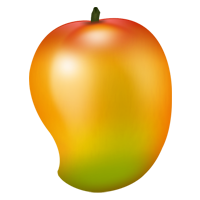 দ্বিতীয়
দাগ টেনে মিল কর ( ১টি করে দেখানো হলো )
দলীয়
কাজ
প্রথম
৫ম
দ্বিতীয়
৪র্থ
তৃতীয়
১ম
চতুর্থ
২য়
পঞ্চম
৩য়
জোড়ায়
কাজ
ক্রমবাচক সংখ্যা চিনে লিখ
বাম দিক থেকে কত তম ফুলটি প্রথম ফুলের মতো ?
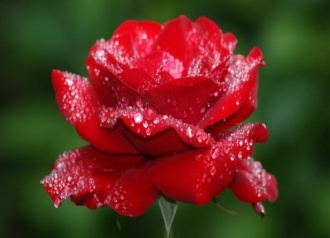 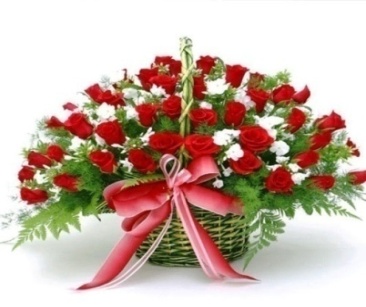 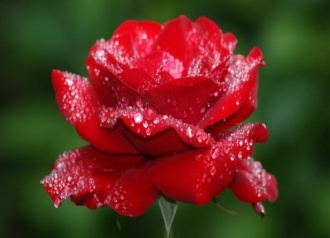 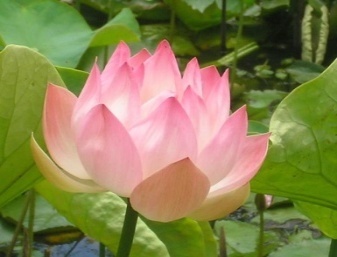 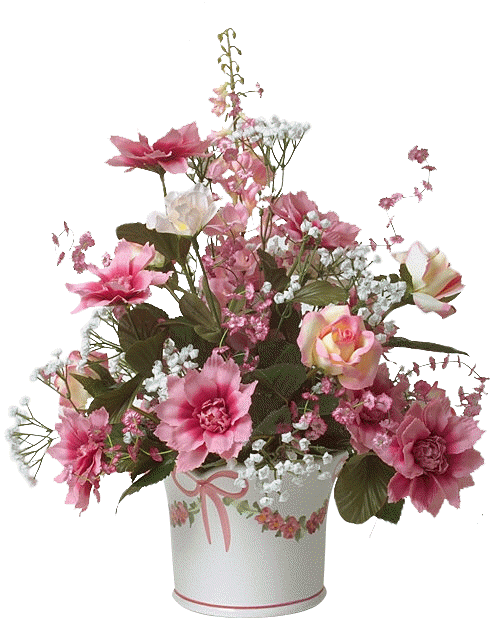 চতুর্থ
ডান দিক থেকে প্রথম পাখিটির মতো কততম পাখিটি উড়ছে?
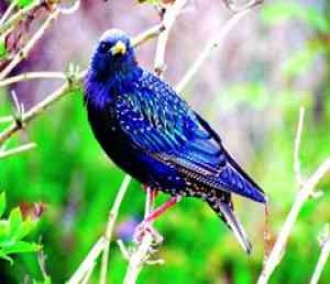 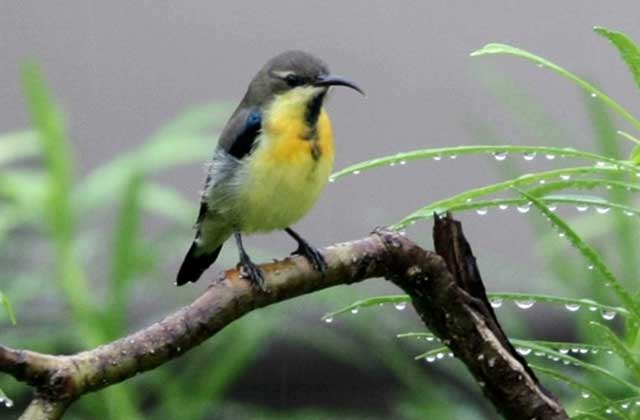 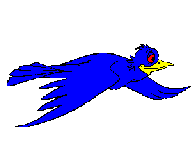 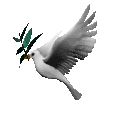 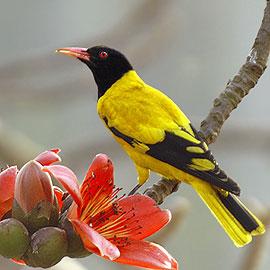 পঞ্চম
একক কাজ
ছবি দেখে ক্রমবাচক সংখ্যা খাতায় লিখ-
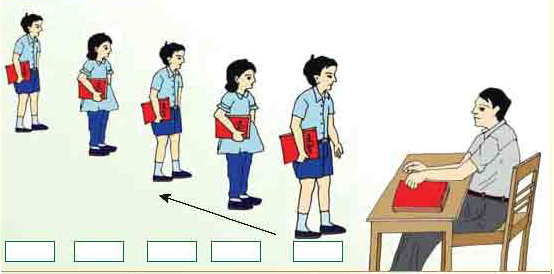 এসো পাঠ্যবইয়ের ৭৯ ও ৮০পৃষ্ঠার পাঠের অংশটুকু দেখি
এসো পাঠ্যবইয়ের ৭৯ ও ৮০ নং  পৃষ্ঠার পাঠের অংশটুকু দেখি
মূল্যায়ন
ছবির সাহায্যে নিচের খালিঘর পূরণ করঃ
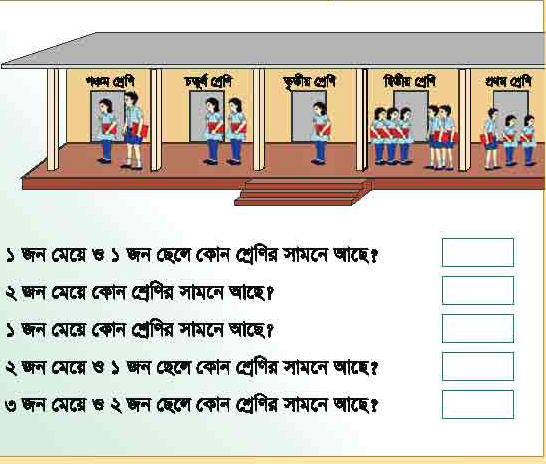 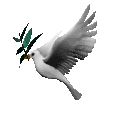 ধন্যবাদ সবাইকে